Divulgation des affiliations, biais et conflits d’intérêts et mesures d’atténuation
pour l’activité dans son ensemble
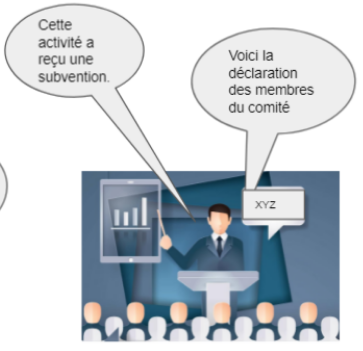 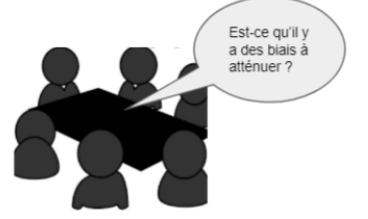 Diapositive #1

DIVULGATION du SOUTIEN pour l’activité dans son ensemble

Cette formation a reçu du soutien financier, sous forme de {subvention non-restrictive à visée éducative/location de kiosques/autre} ou en service  de :
Noms des partenaires :



Nature du soutien :
Diapositive #2Divulgation d’affiliations, de biais et conflits d’intérets du comité scientifique et organisateur
S’il y a absence d’affiliation, biais ou conflits d’intérêts, indiquez « nil ».
3
Diapositive #3
Diapositive indiquant l’ATTÉNUATION DES SOURCES POTENTIELLES DE PARTIALITÉ pour l’activité dans son ensemble 

{Le comité scientifique doit expliquer ici comment les sources potentielles de partialité identifiées dans la diapositive précédente ont été atténuées}

Si aucun potentiel de conflit à la diapositive précédente, indiquer sur cette diapo « Sans objet »